Педагогический совет МБОУ «СОШ №2»
«ОБРАЗОВАТЕЛЬНАЯ СРЕДА МБОУ «СОШ №2», КОТОРУЮ МЫ СОЗДАЕМ: ВРЕМЯ НОВЫХ РЕШЕНИЙ»
30 августа 2022
Цели :
переход на обновлённые ФГОС в начальной и основной школе; 
использование цифровых образовательных ресурсов для формирования навыков XXI века у учеников; 
современные подходы к организации воспитательной работы.
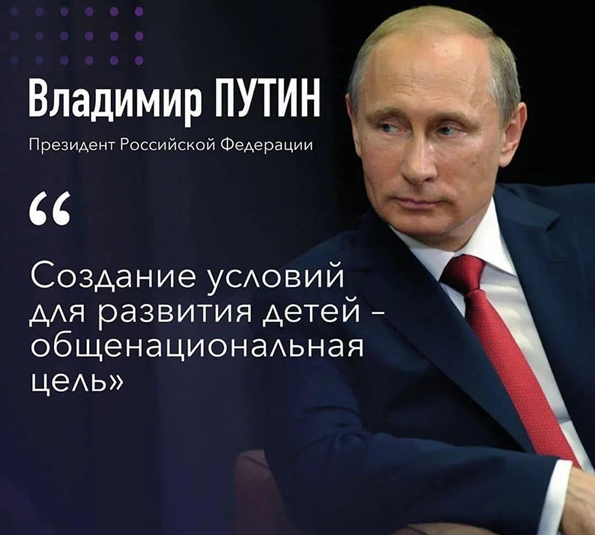 «Справедливость, то есть доступность качественного образования для каждого ребенка в соответствии с его интересами и способностями, причём независимо от того, где он живёт – в городе или деревне, в Москве или любом другом регионе страны, независимо от того, где учится – в государственной школе или частной, и, конечно, независимо от социального статуса и доходов родителей» - Президент Российской Федерации В.В. Путин.
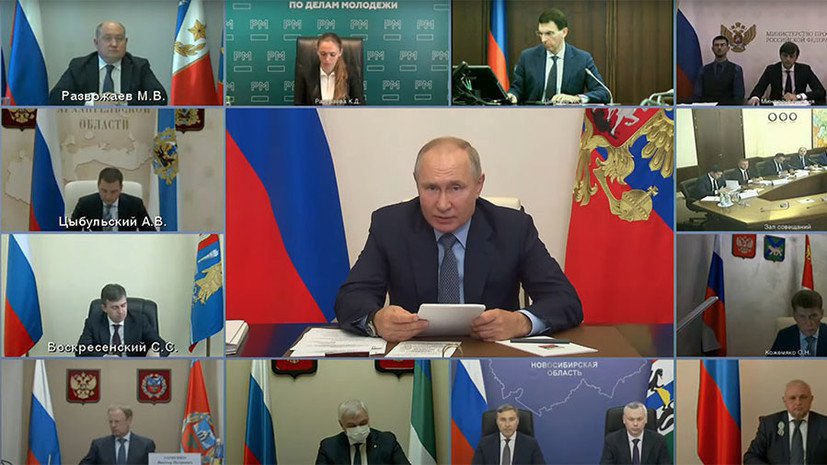 25.08.2021 год 
Выступление Владимира Путина на заседании президиума Госсовета, посвящённого улучшению качества образования.
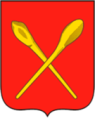 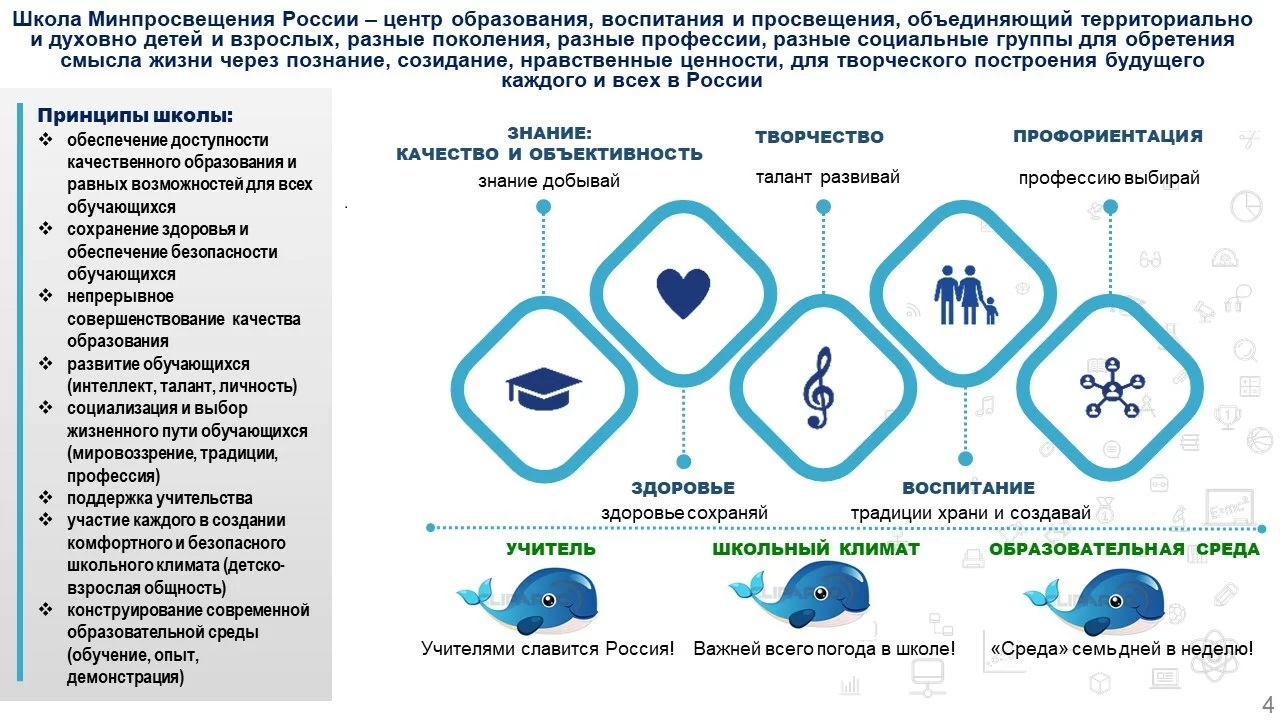 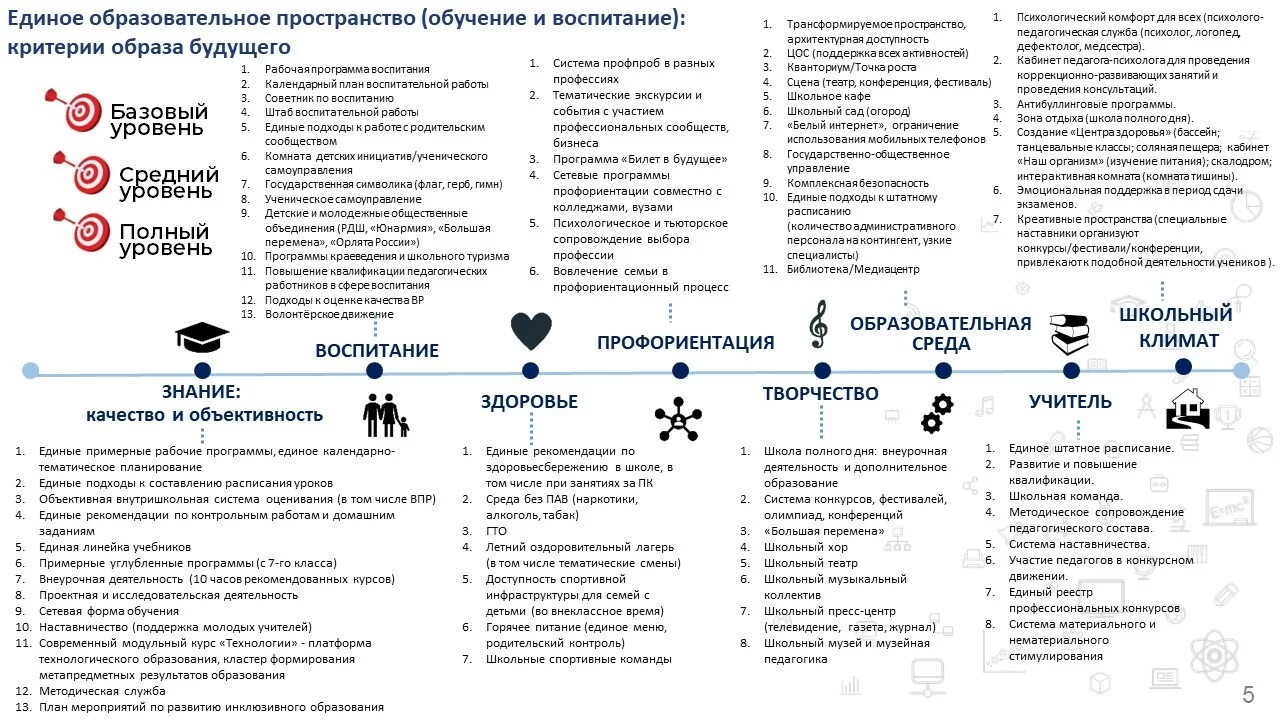 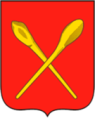 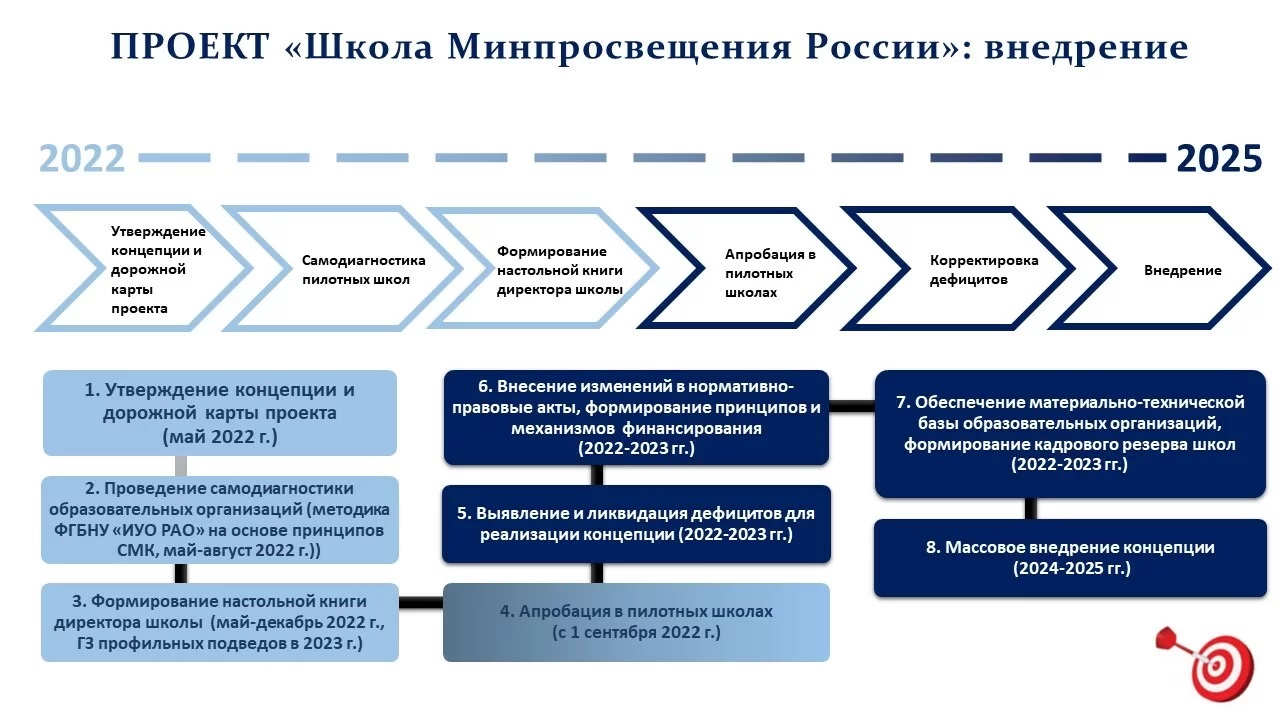 ОЦЕНКА УРОВНЯ  ОБУЧЕННОСТИ  И  КАЧЕСТВА  ОБУЧЕННОСТИ  ПО  МБОУ  «СОШ №2»
ВПР2021-2022 учебный год
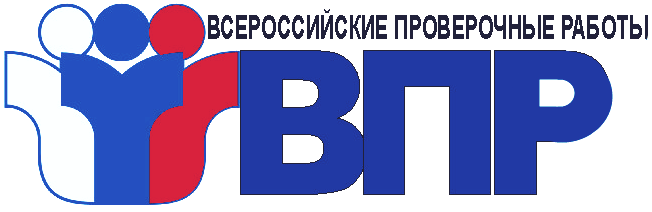 ВНЕШНИЕ ОЦЕНОЧНЫЕ ПРОЦЕДУРЫ
Русский язык4 класс
ВНЕШНИЕ ОЦЕНОЧНЫЕ ПРОЦЕДУРЫ
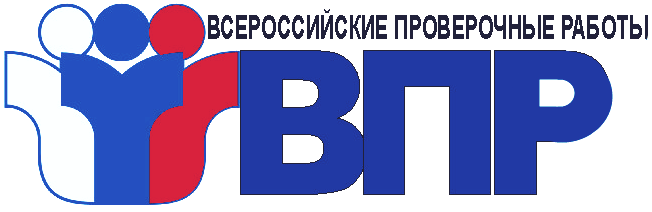 ВНЕШНИЕ ОЦЕНОЧНЫЕ ПРОЦЕДУРЫ
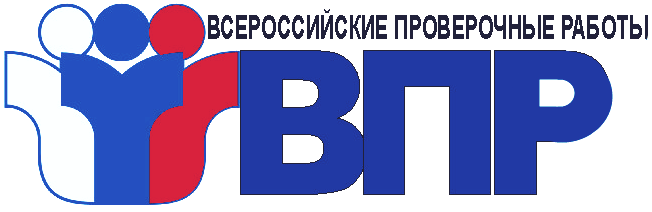 График проведения ВПР в 5 - 9 классах (в штатном режиме)
График проведения ВПР в традиционной форме
в 7 - 9 классах по предметам на основе случайного выбора
ОГЭ 2021-2022 учебный год
Результаты ОГЭ (КО)
Результаты ОГЭ (средний балл)
Средний тестовый балл по ОГЭ
Результаты ОГЭ и к.р 2021 (КО)
Результаты ОГЭ и к.р (КО)
Средний тестовый балл по ОГЭ(предметы по выбору)
МУНИЦИПАЛЬНОЕ ОБРАЗОВАНИЕ ГОРОД АЛЕКСИН
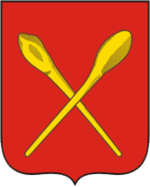 Доля обучающихся, достигших минимального уровня подготовки по результатам ОГЭ в 2022 году
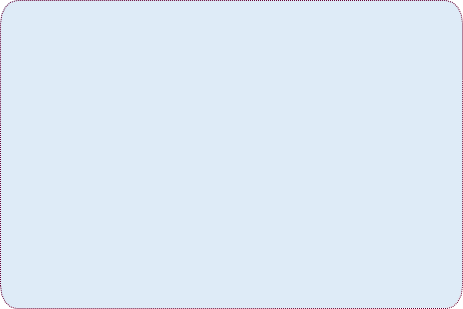 Кол-во участников «3»+«4»+«5»
____________
Доля =
кол-во
участников
УО по МО и МБОУ «СОШ №2»
МУНИЦИПАЛЬНОЕ ОБРАЗОВАНИЕ ГОРОД АЛЕКСИН
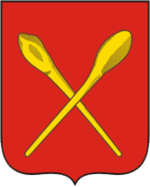 Доля обучающихся, достигших высокого уровня подготовки по результатам ОГЭ в 2022 году
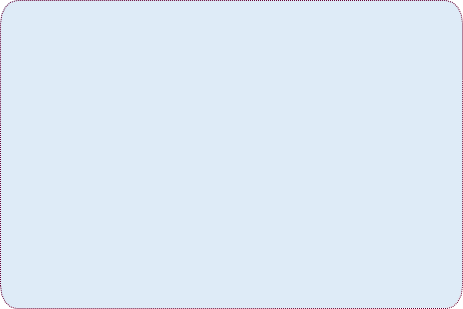 кол-во участников «5»
Доля =
________________
кол-во
участников
Доля отличников
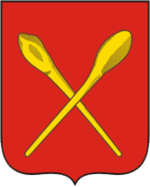 МУНИЦИПАЛЬНОЕ ОБРАЗОВАНИЕ ГОРОД АЛЕКСИН
Количество аттестатов об основном общем образовании, выданных в 2021-2022 учебном году
Дополнительный период ОГЭ
05.09.2022-21.09.2022
ЕГЭ 2021-2022 учебный год
Результаты ЕГЭ(УО)
Медалисты 2022
Русский язык
Литература
Математика 
(базовый уровень)
Математика 
(профильный уровень)
Физика
Информатика и ИКТ
Биология
Химия
История
Обществознание
География
Английский язык
Средний тестовый балл
Баллы 80 и выше
Всероссийская олимпиада школьников2021-2022 учебный  год
Результаты участия во всероссийской олимпиаде  школьников
Расписание школьного этапа ВсОШ в 2022-2023 учебном году
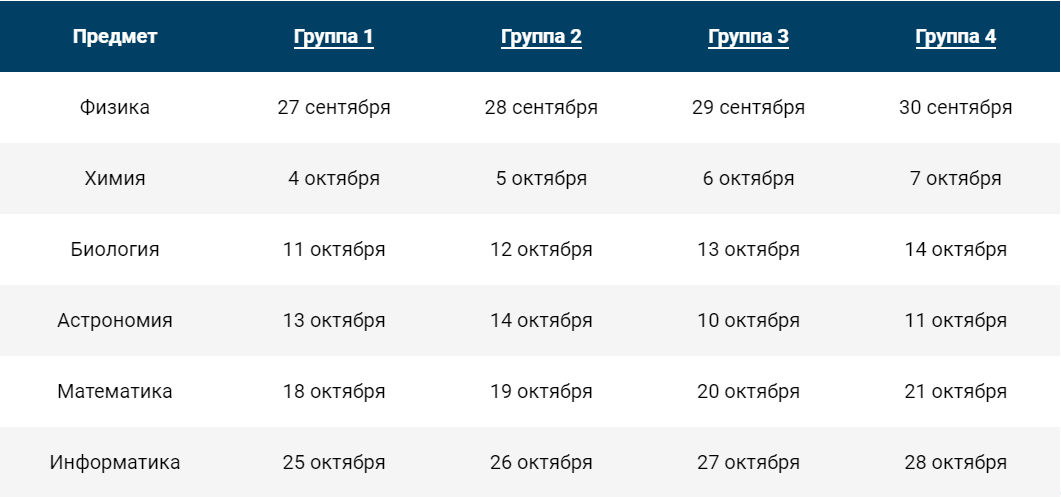 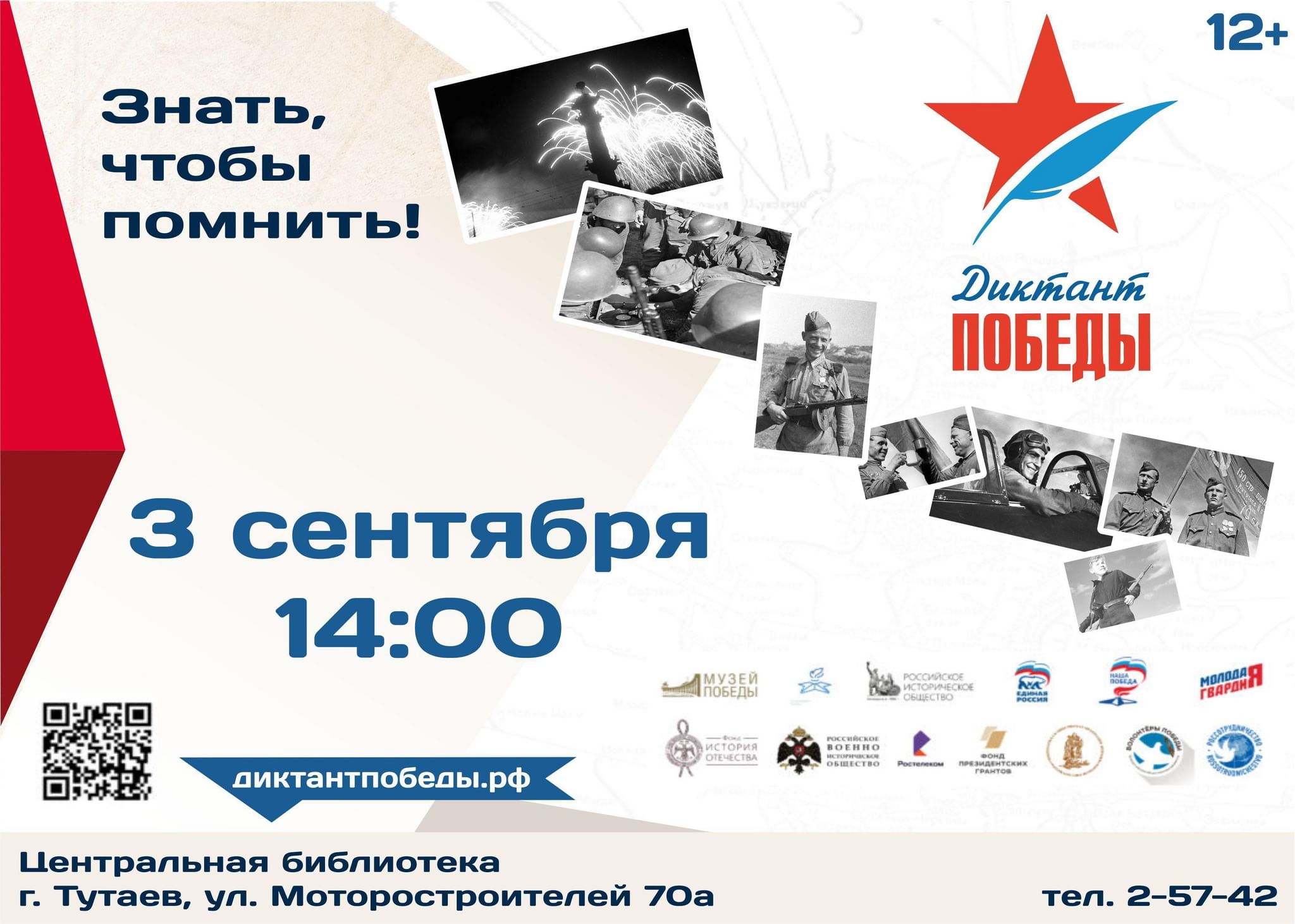 МБОУ «СОШ №2»: 
4 площадки
Кол-во: 200
Участники: 7-11 класс
Всем иметь при себе черные гелевые ручки
Изменения в учебном плане МБОУ «СОШ №2»
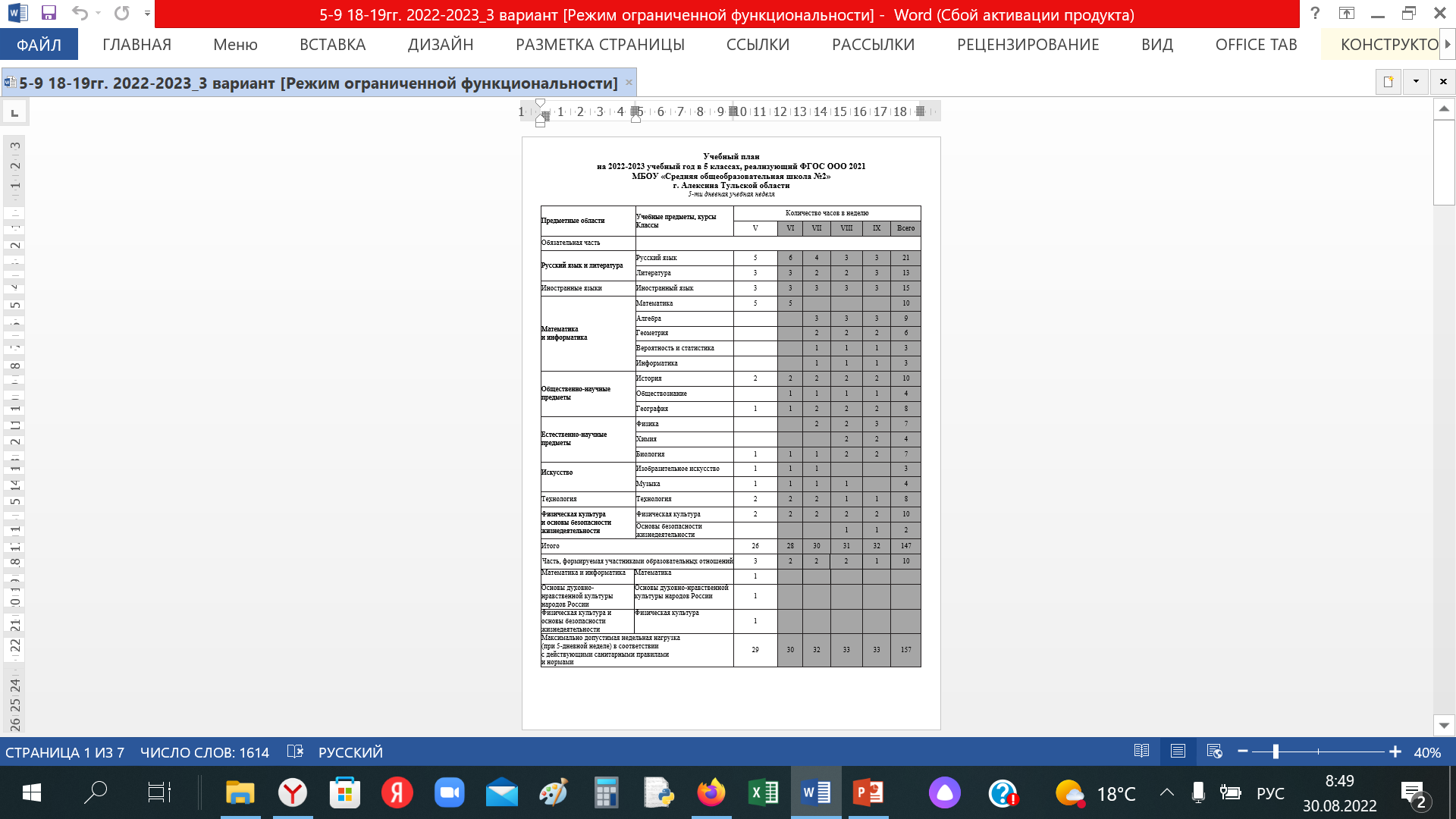 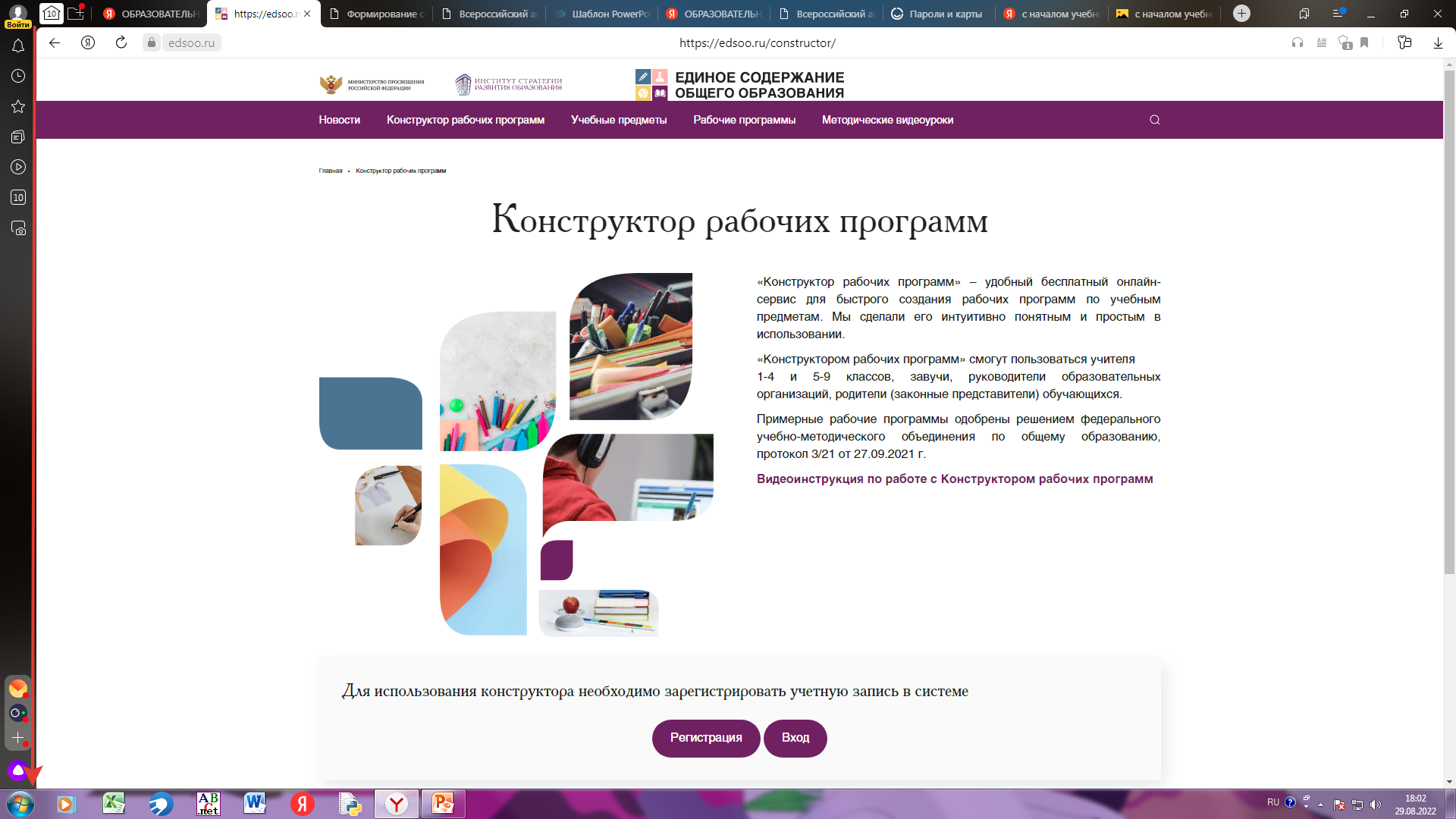 https://tc.edsoo.ru/
Курсы повышения квалификации по ФГОС
Сроки обучения: 09.09.2022-16.09.2022
Номер вашей учебной группы ГЗ-ПК-22628 
Список обучающихся:
1Г, 3А, 4Б, 5В
1А, 2В, 3Г,5А
1Б, 2Г,3Д,5Б
2А,3Б,4В,5Г
1В, 2Д,4А
Многодетные
2Б,3В,4Г
Многодетные
Вход
Задачи на 2022-2023 учебный год
Совершенствование эффективного и объективного функционирования внутренней системы оценки качества образования с позиции максимального использования ее ресурсов для повышения эффективности управления качеством образования, снижение рисков и профилактики учебной неспешности, достижения новых результатов функциональной грамотности в условиях внедрения, обновленных федеральных государственных стандартов;
Реализация программ воспитания в целях развития личности, обучающихся на основе социокультурных и духовно-нравственных ценностей, принятых в российском обществе;
Формирование эффективной системы поддержки и развития способностей и талантов, обучающихся через интеграцию общего и дополнительного образования в том числе в рамках сетевого взаимодействия;
Внедрение Целевой модели развития системы дополнительного образования детей через организацию эффективной работы Муниципального опорного центра дополнительного образования;
Внедрение в образовательных организациях программ наставничества, как фактора повышения качества образования.
Спасибо за работу!
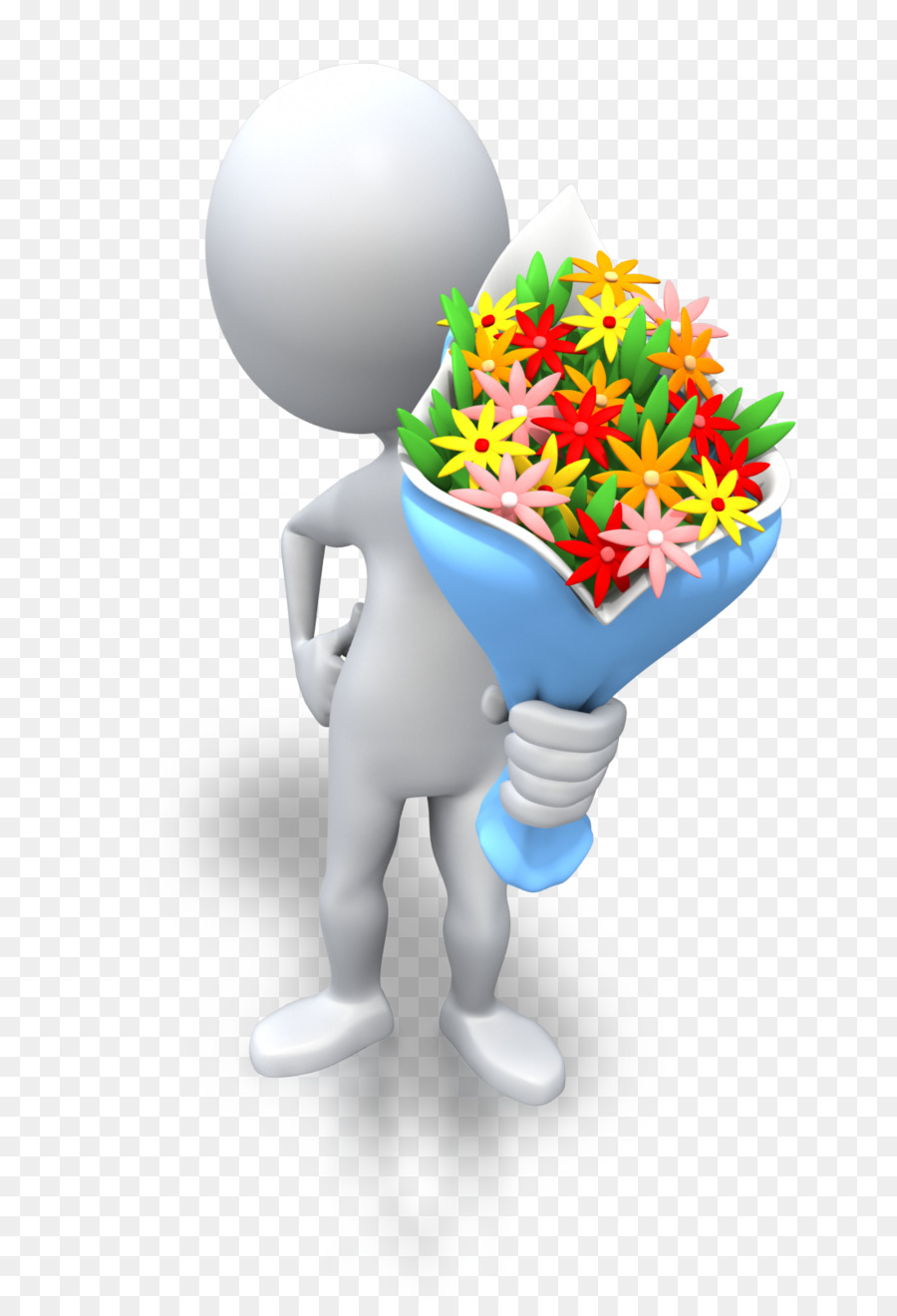 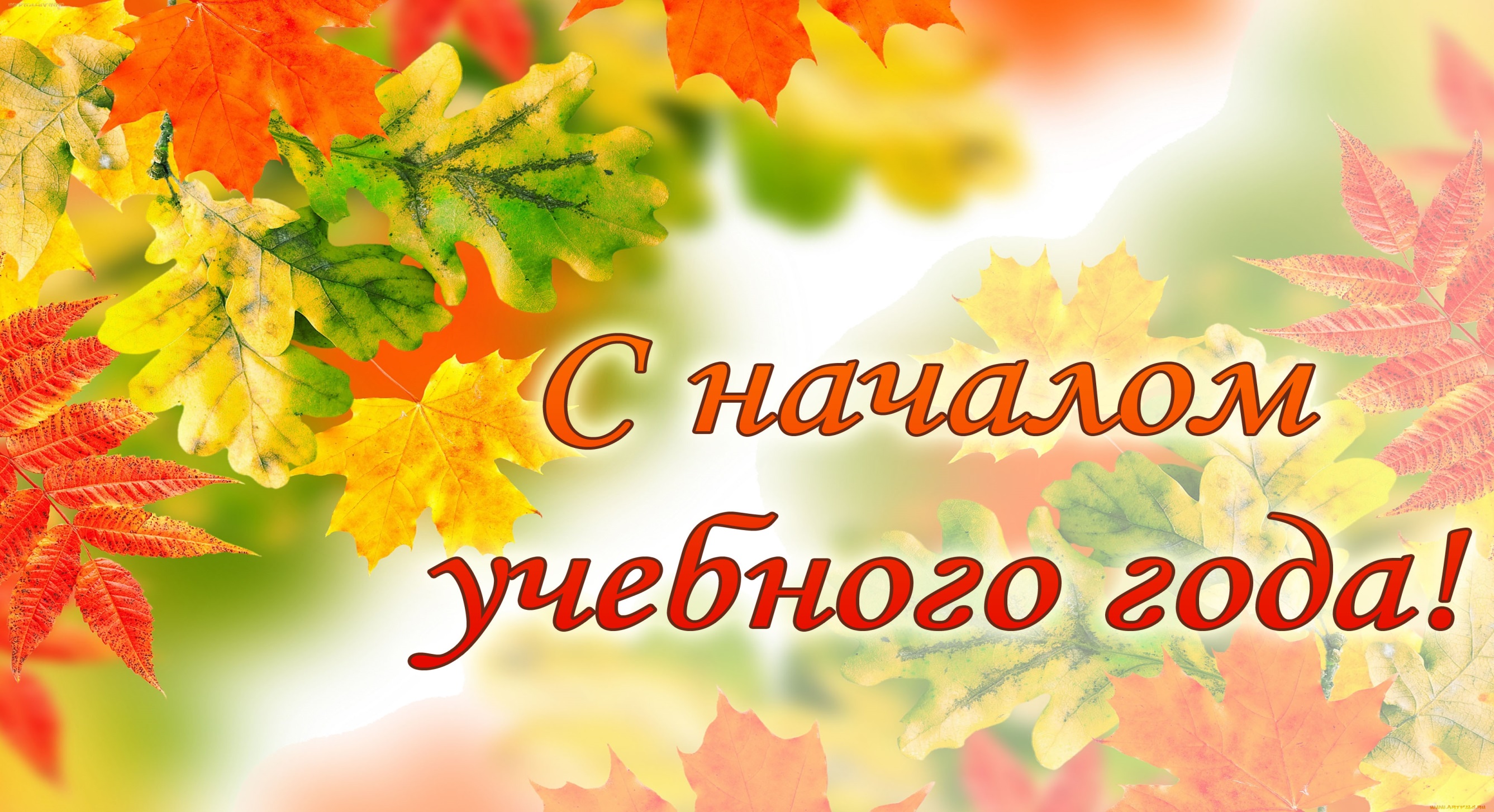